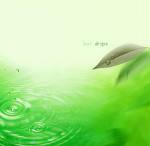 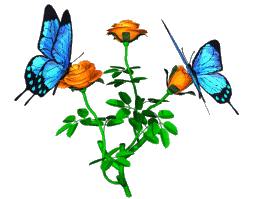 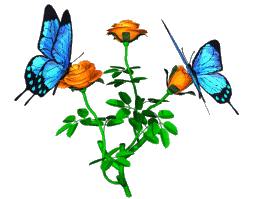 Kính chào các cô về dự giờ
Lớp : CHỒI 1Trường MG Hoa Ngọc Lan
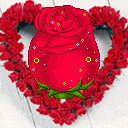 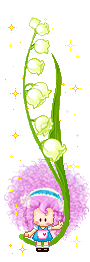 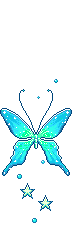 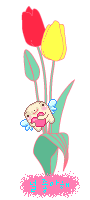 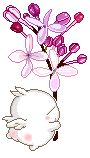 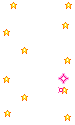 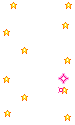 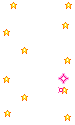 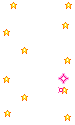 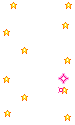 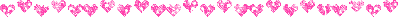 Chủ đề : Động vật
Môn: khám phá khoa học 
Đề tài: Một số động vật sống trong rừng
Ngày dạy:14/4/2020
Người dạy: Hứa Thị Xuân
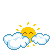 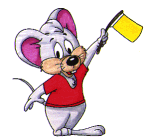 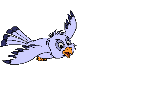 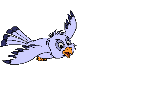 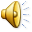 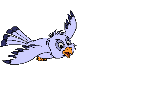 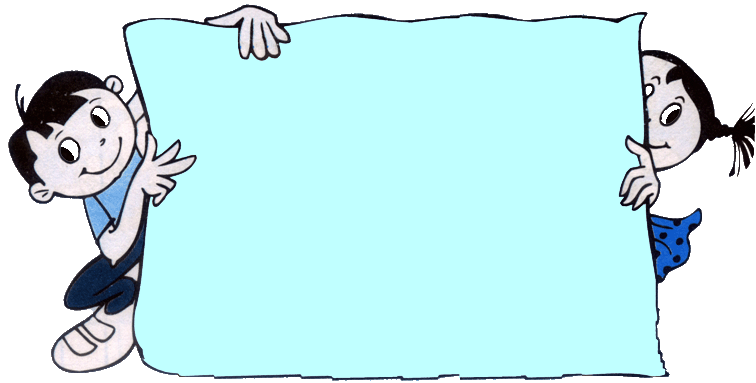 Hoạt động 1: 
Trò chuyện
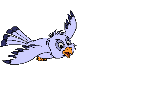 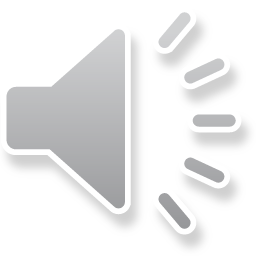 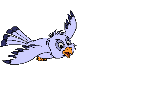 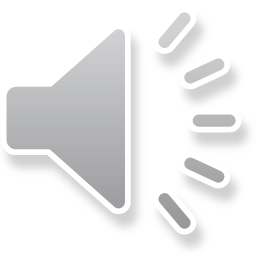 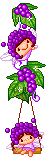 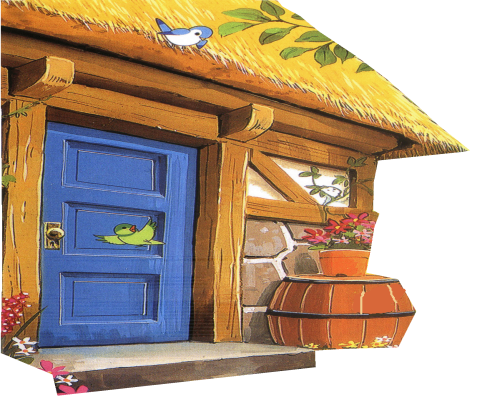 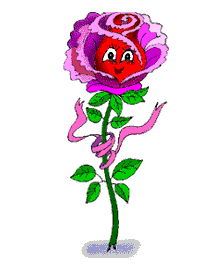 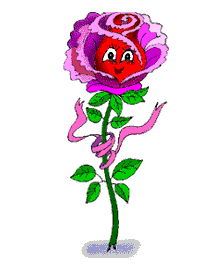 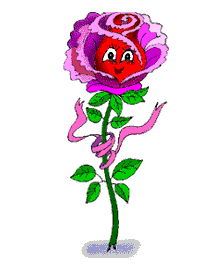 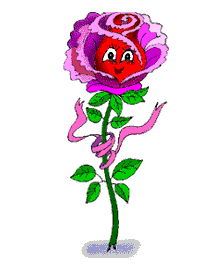 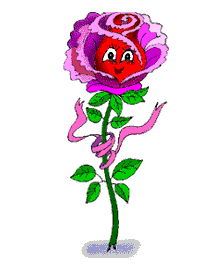 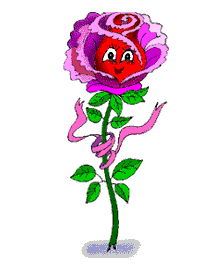 Hoạt động 2:
khám phá
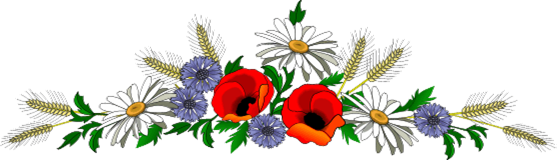 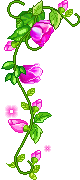 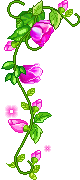 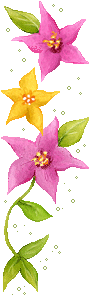 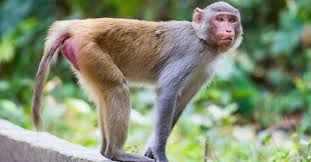 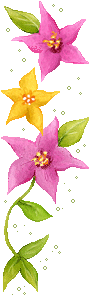 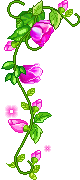 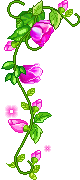 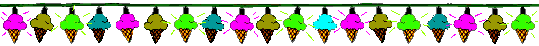 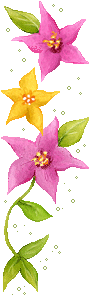 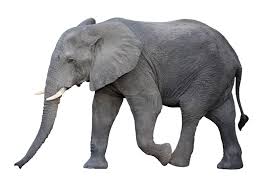 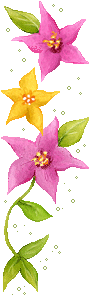 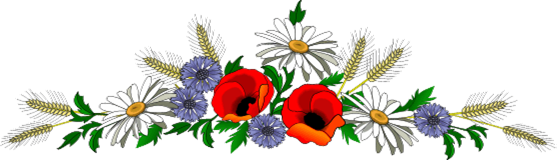 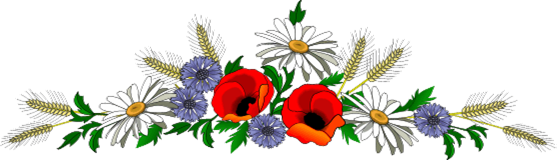 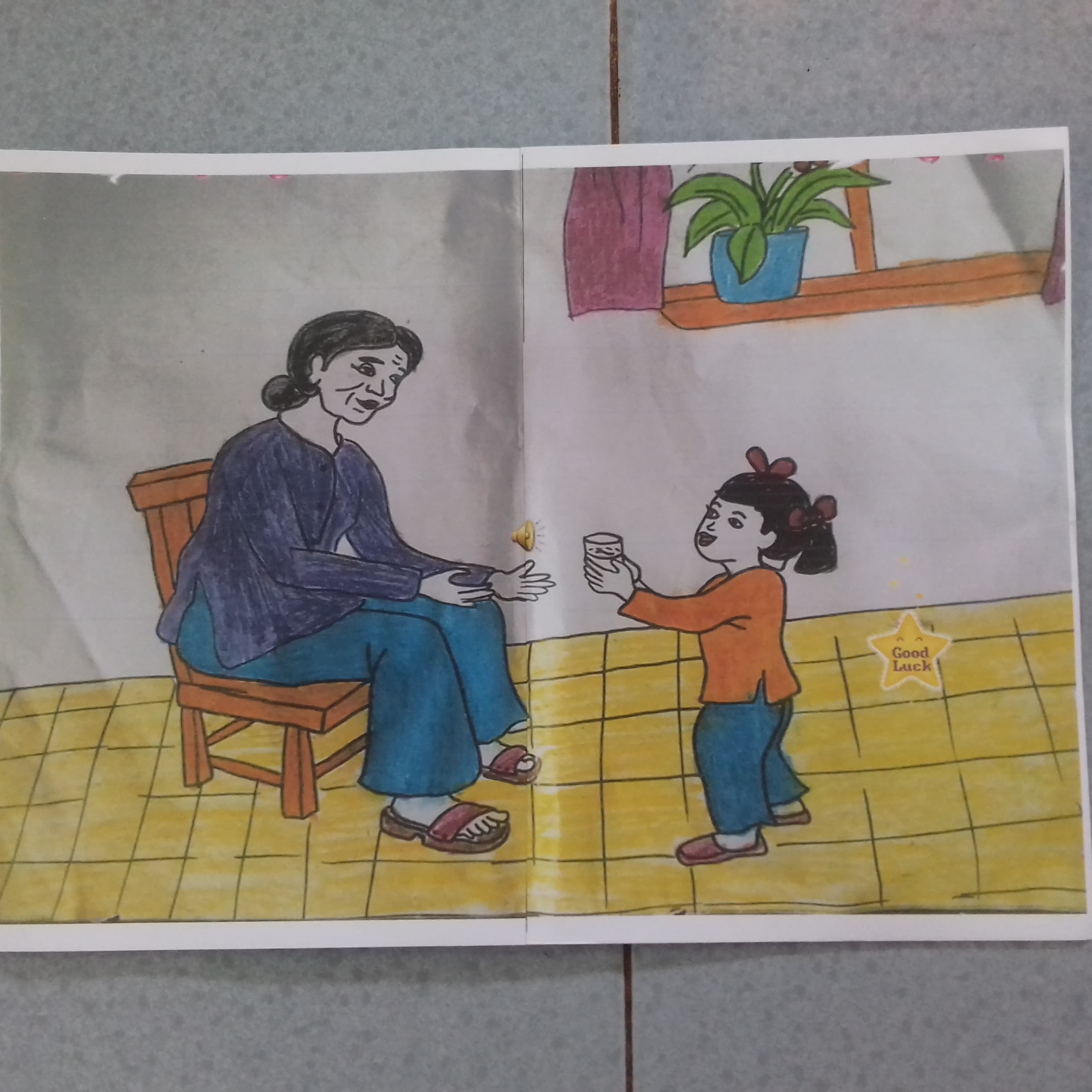 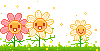 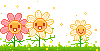 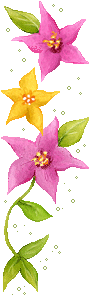 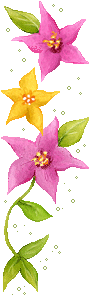 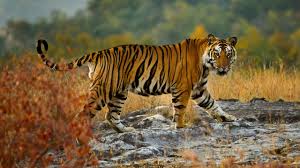 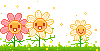 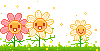 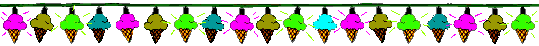 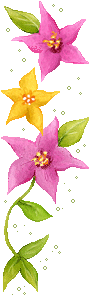 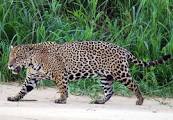 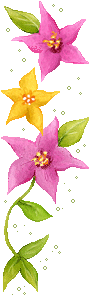 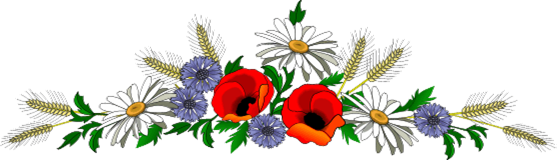 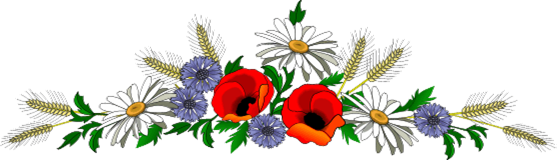 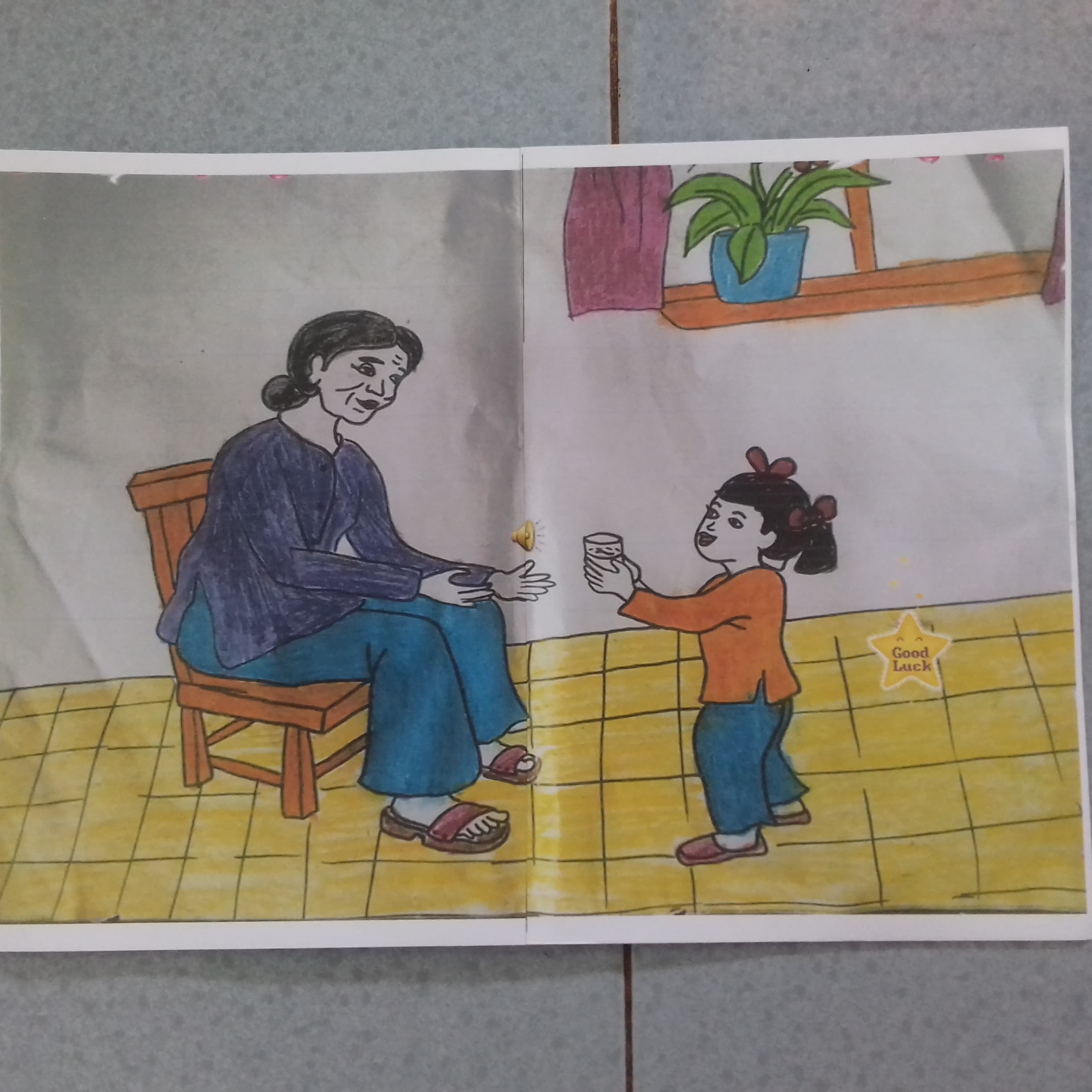 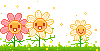 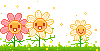 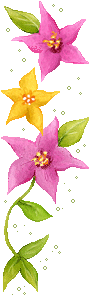 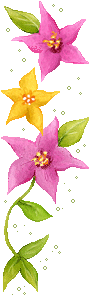 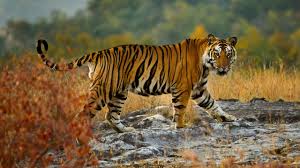 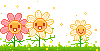 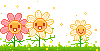 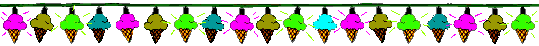 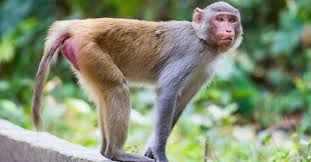 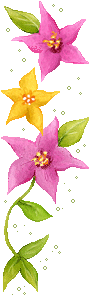 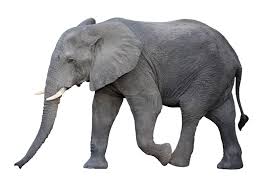 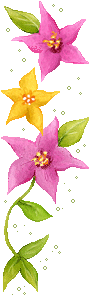 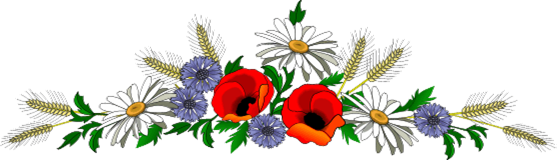 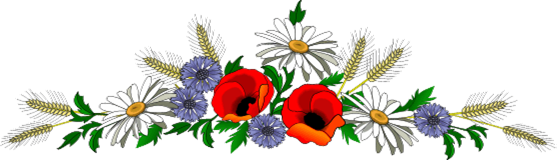 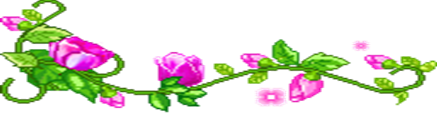 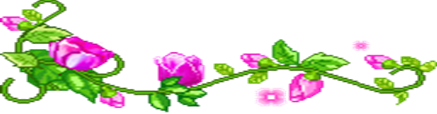 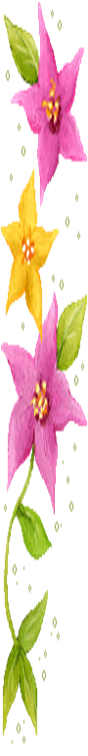 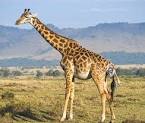 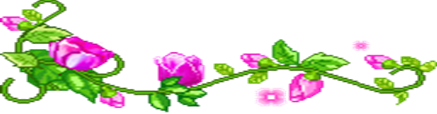 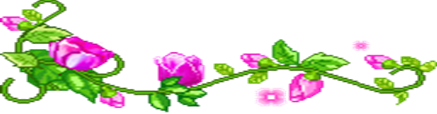 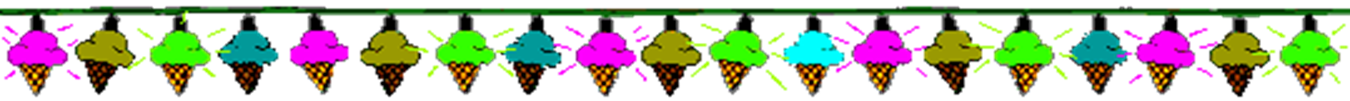 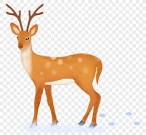 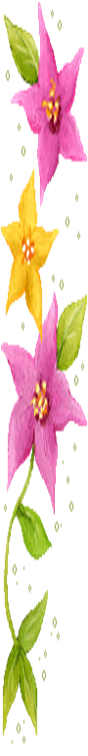 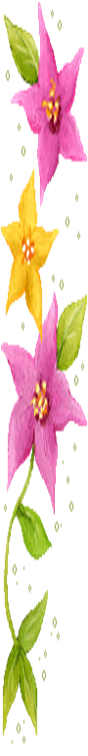 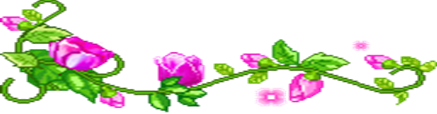 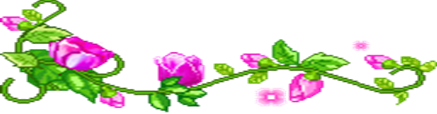 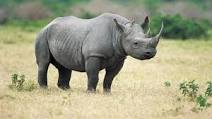 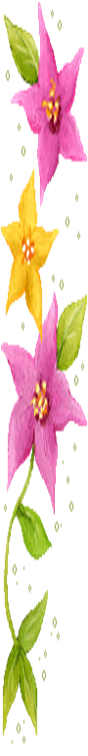 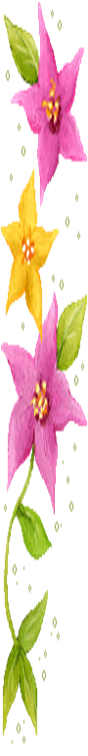 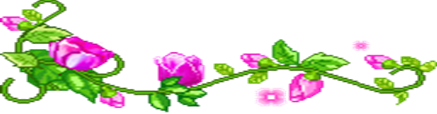 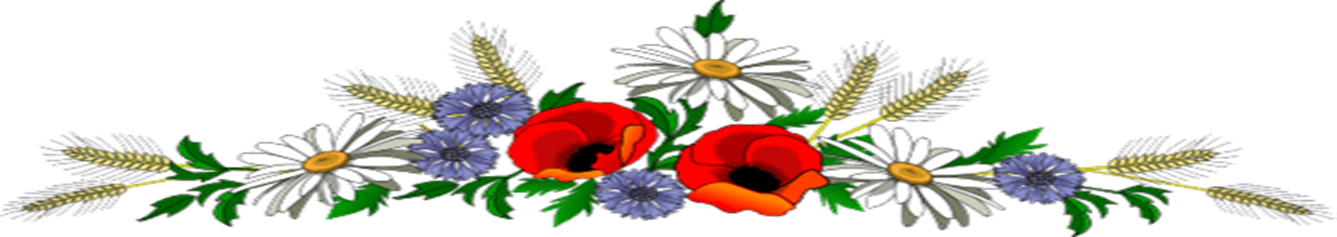 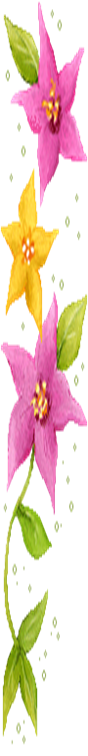 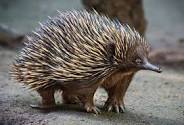 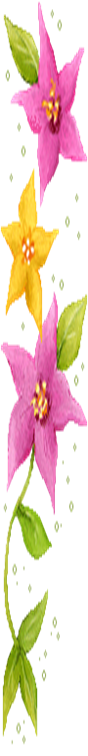 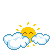 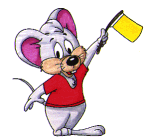 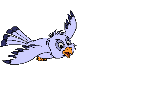 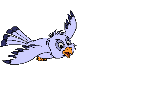 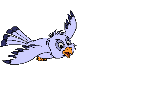 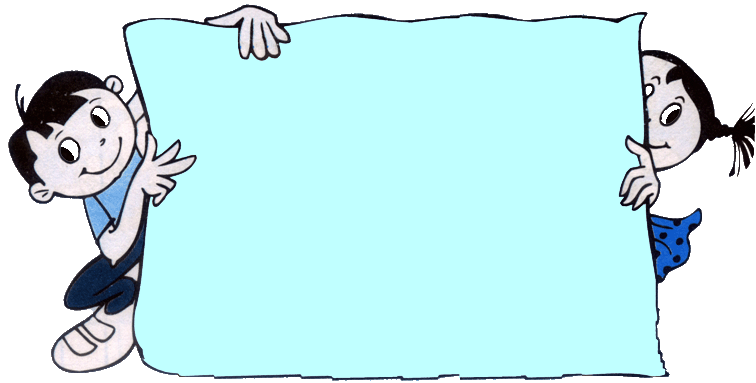 Hoạt động 4:
 Trò chơi: Đua tài
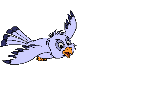 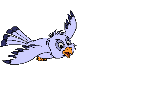 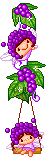 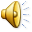 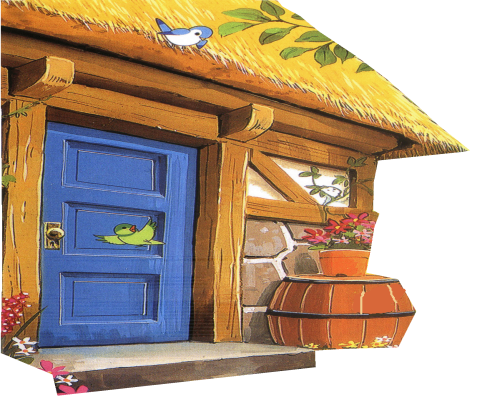 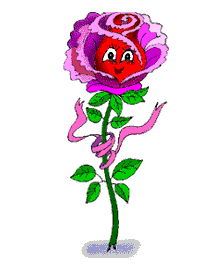 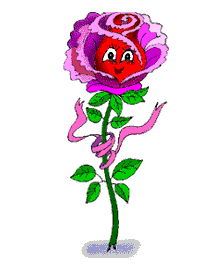 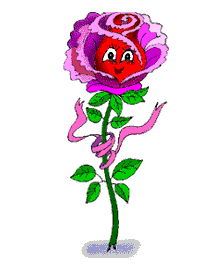 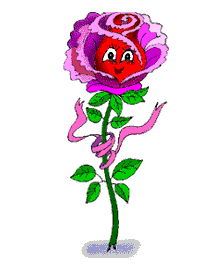 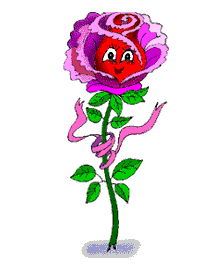 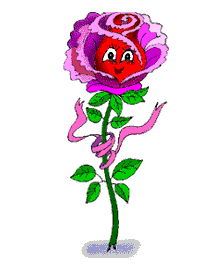 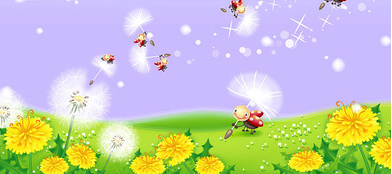 Chào tạm biệt